2016-2017
Steel Bridge Team
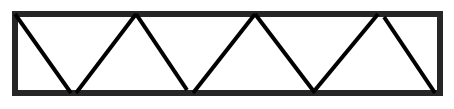 April 28, 2017

Sabrina Ballard
Sean Hopper
Ryan Morofsky
Meg Stevens
CENE 486C
Project Description
Project Purpose
American Institute of Steel Construction (AISC) and American Society of Civil Engineers (ASCE) Student Steel Bridge Competition
1:10 scale model steel bridge 
Technical Considerations
50 pounds lateral load
2500 pounds vertical load
Potential Challenges
Member sizes under 36”x4”x6”
Minimizing deflection and weight
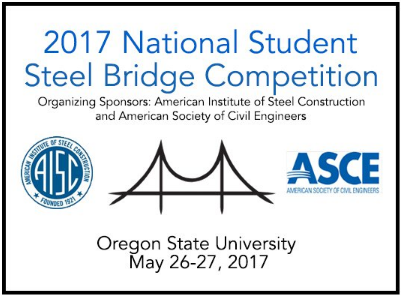 Figure 1. Official Rules [1]
2 Morofsky
Project Understanding
Technical Advisor
Client
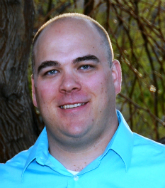 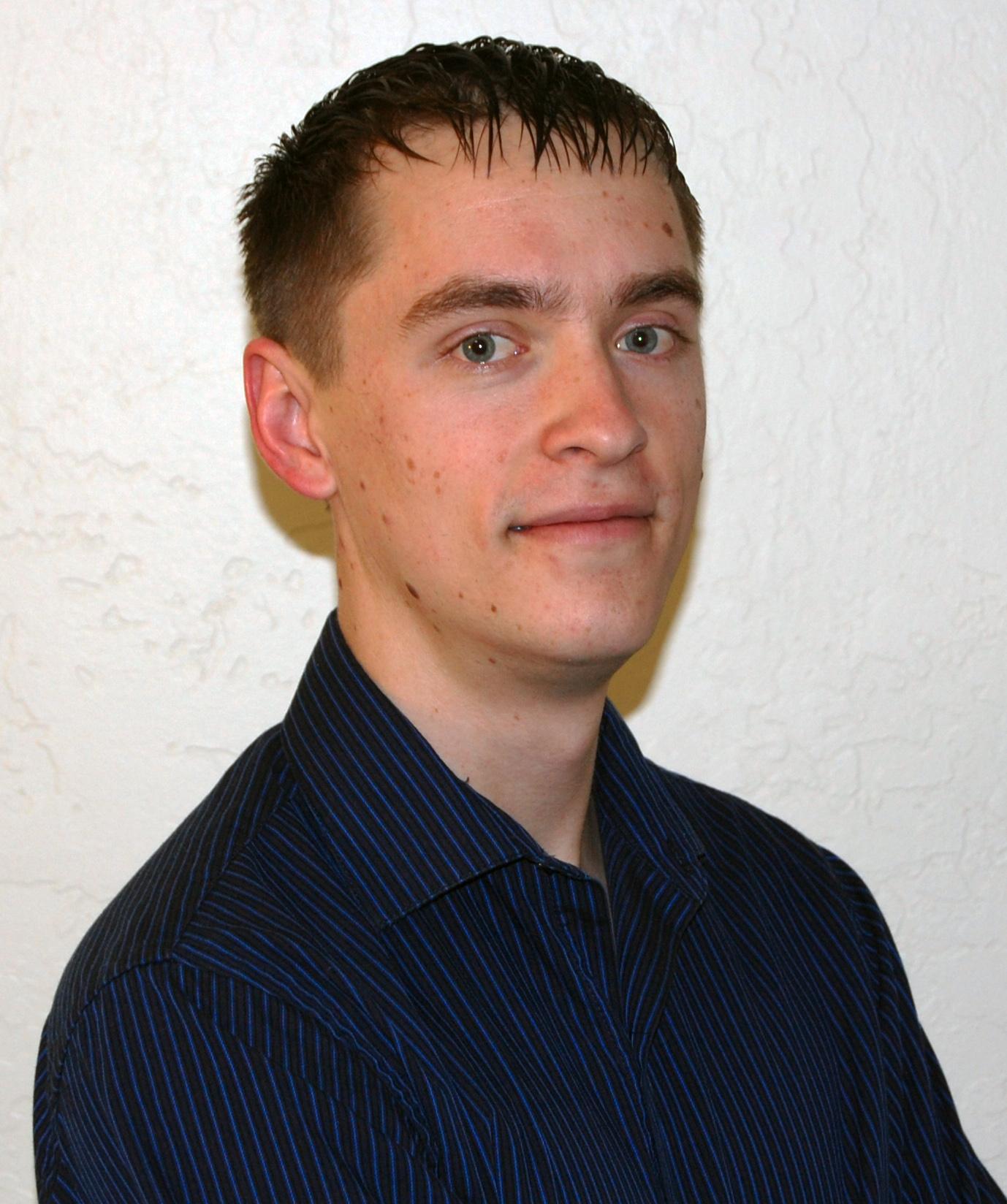 Mark Lamer, PE
Thomas Nelson, MS, PE, SE
Stakeholders
Future owners of homes in Beaver Lodge Estates
Northern Arizona University (NAU) ASCE Student Chapter
3 Morofsky
Identification of Alternatives
Footings
AB vs AC
Bridge Types
Top chord vs beam bridge
Connections
Gusset plate vs slip connection
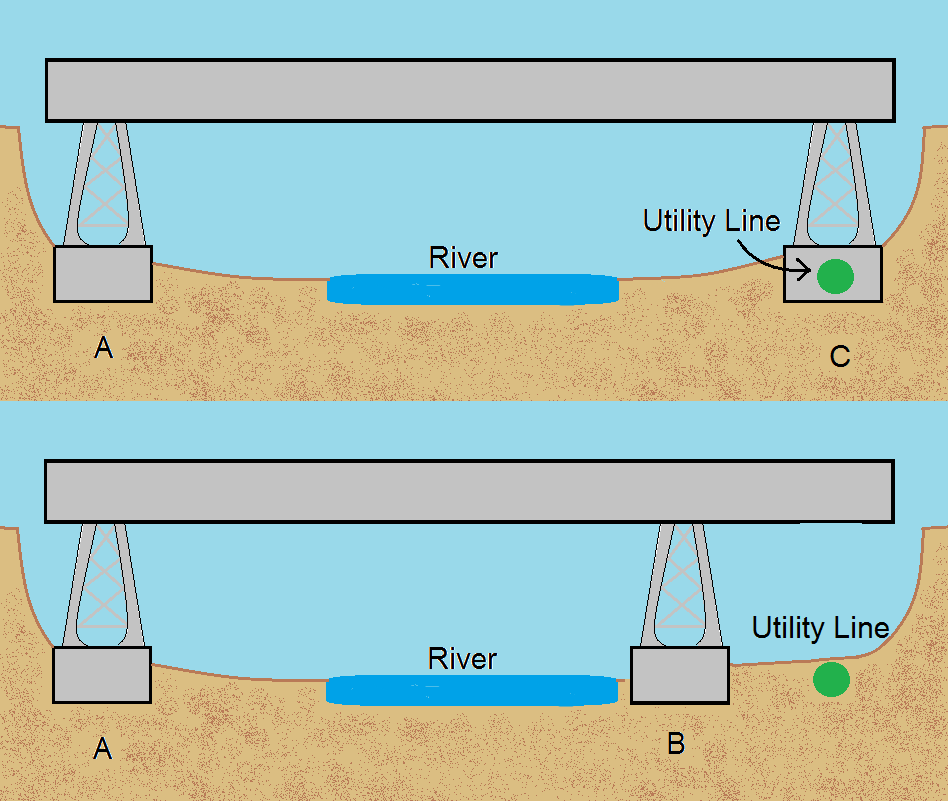 Figure 2. Footing Options
4 Morofsky
Identification of Selected Designs
Bridge Members
Table 1: Bridge Member Decision Matrix
5 Morofsky
Identification of Selected Designs
Defection Reduction
Table 2: Deflection Reduction Decision Matrix
6 Morofsky
Design Analysis - RISA Model
-390 lb/ft
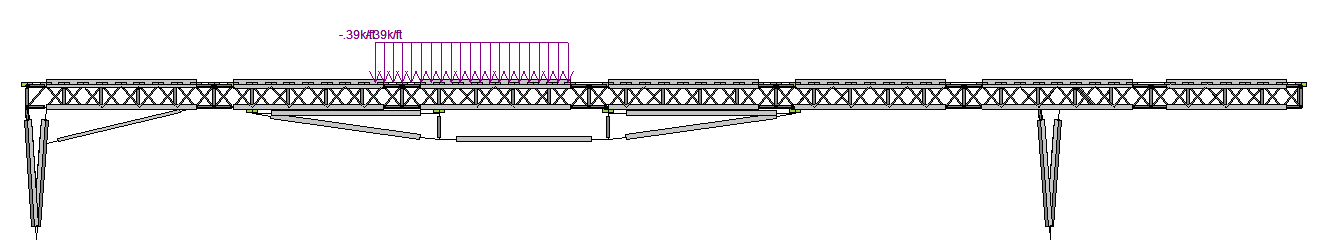 Figure 3. RISA Load Combination 1-1
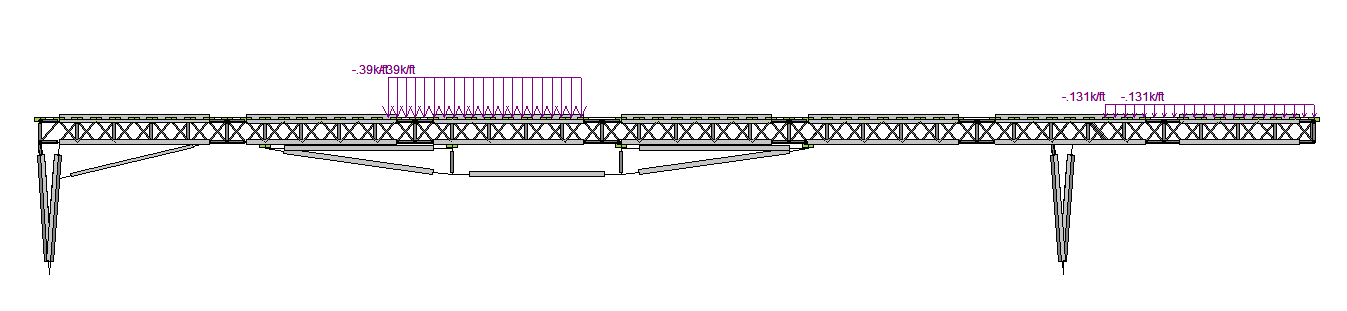 -390 lb/ft
-130 lb/ft
Figure 4. RISA Load Combination 1-2
7 Ballard
Load Case 1-1 Deflection
8 Ballard
Load Case 1-2 Deflection
9 Ballard
Final Design
Mini Truss1/4” rod
1”x1”x1/16” HSS bottom chord
3/4”x3/4”x1/16” HSS or 1/2”x1/2”x1/16” HSS top chord
1”x1/2”x1/16” HSS decking
 
Lateral Bracing 
1/2”x1/2”x1/16” HSS.
 
Foundation Legs
3/4”x 3/4”x1/16” HSS

Substructure1” x 1” x 1/16” HSS
3/4”x 3/4”x1/16” HSS
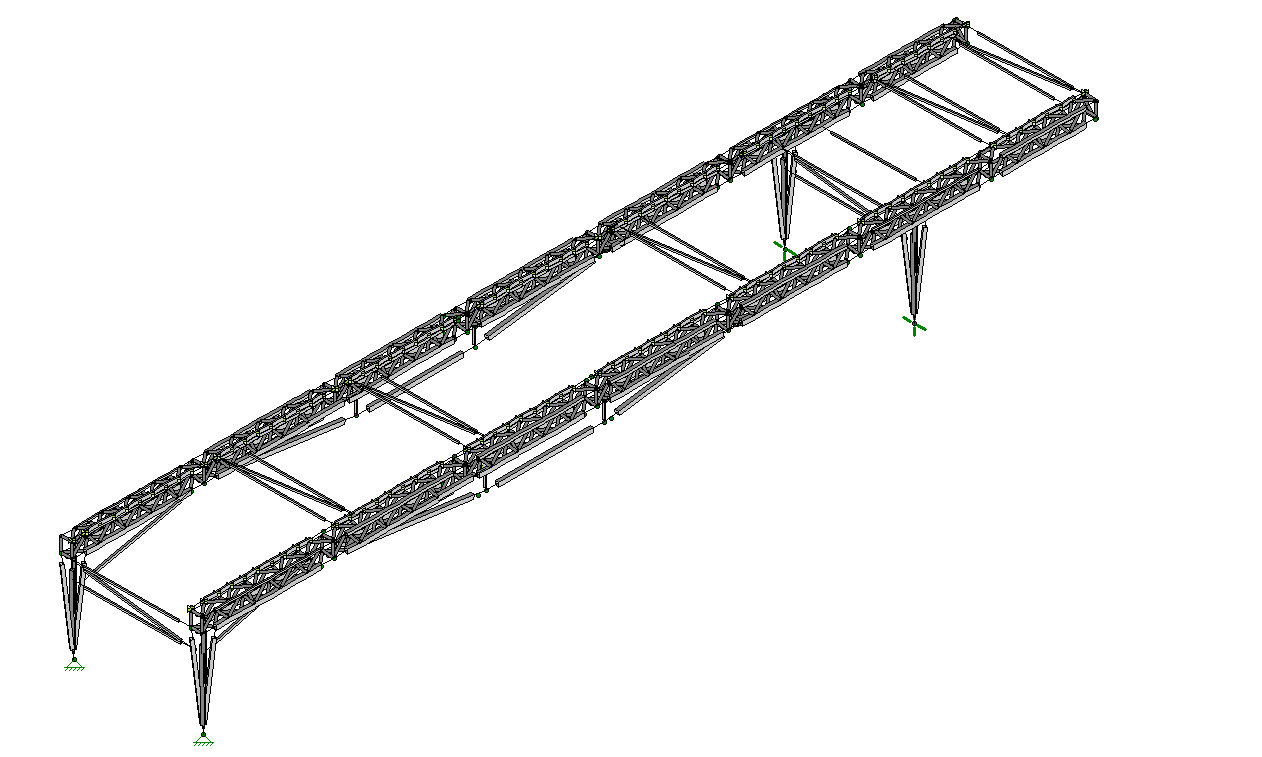 Lateral Bracing
Mini-truss
Substructure
Foundation Legs
10 Ballard
Figure 5. Final RISA Design
Connection Design
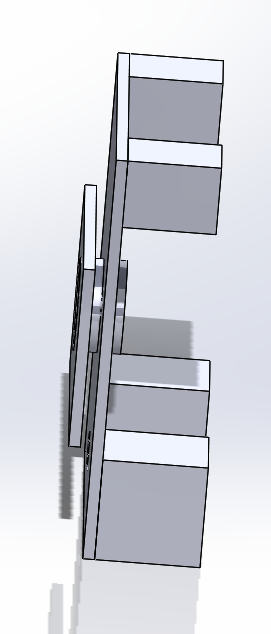 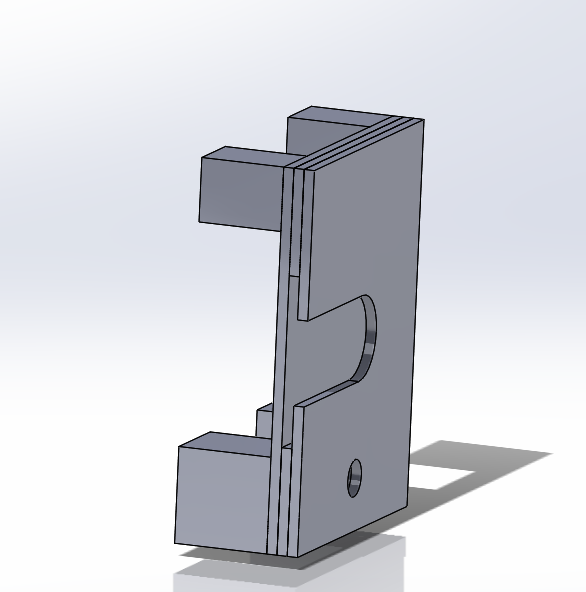 Minimum Edge Distance
Bolt Shear Strength
Bolt Tensile Strength
Block Shear
Bearing Capacity
Tensile Yielding
Plate Bending Capacity
Figure 6. Female Connection
Figure 7. Male Connection
11 Ballard
Connection Design
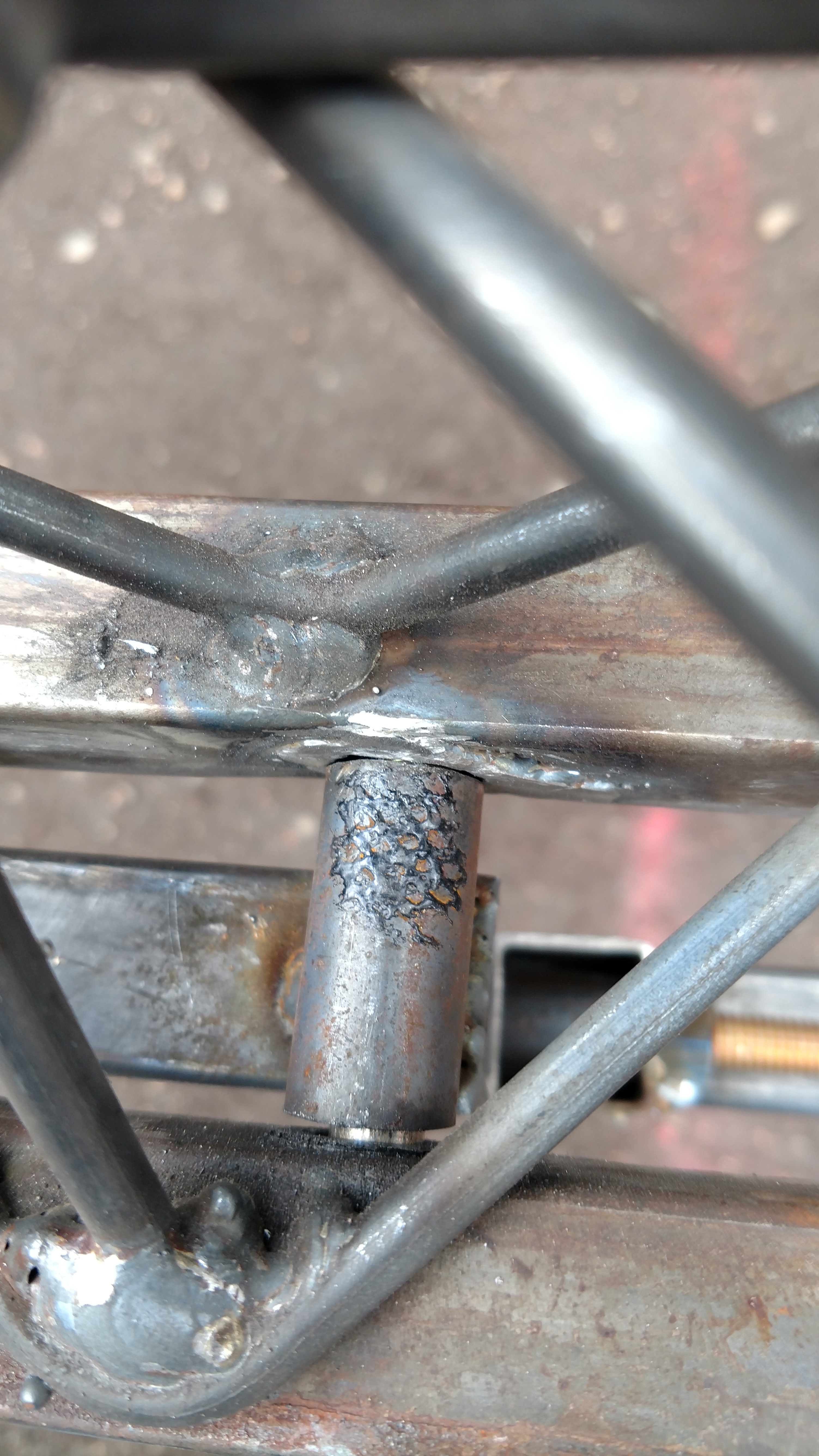 \
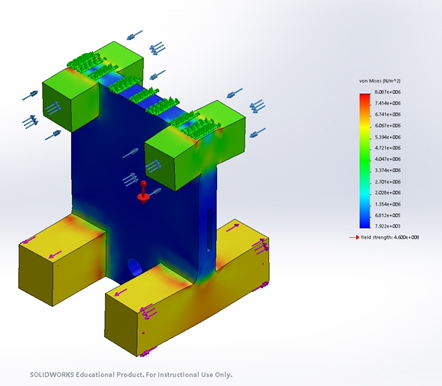 Figure 9. Substructure Connection
Figure 8. Solid Works Model
12 Hopper
Fabrication
Measured, cut, welded, grinded
Bent rod instead of cut
Welded on the nuts 
Sandblasted and spray painted
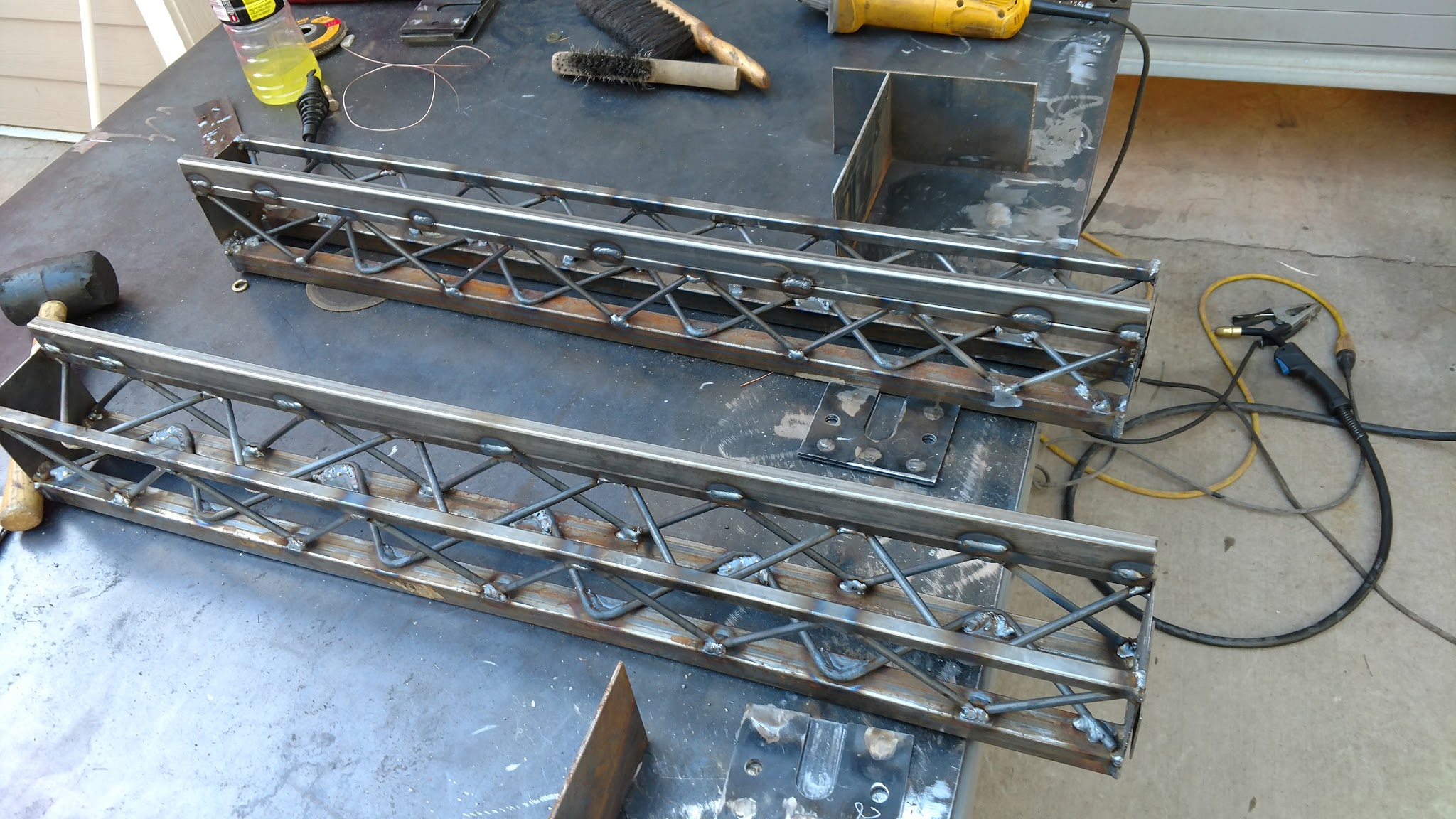 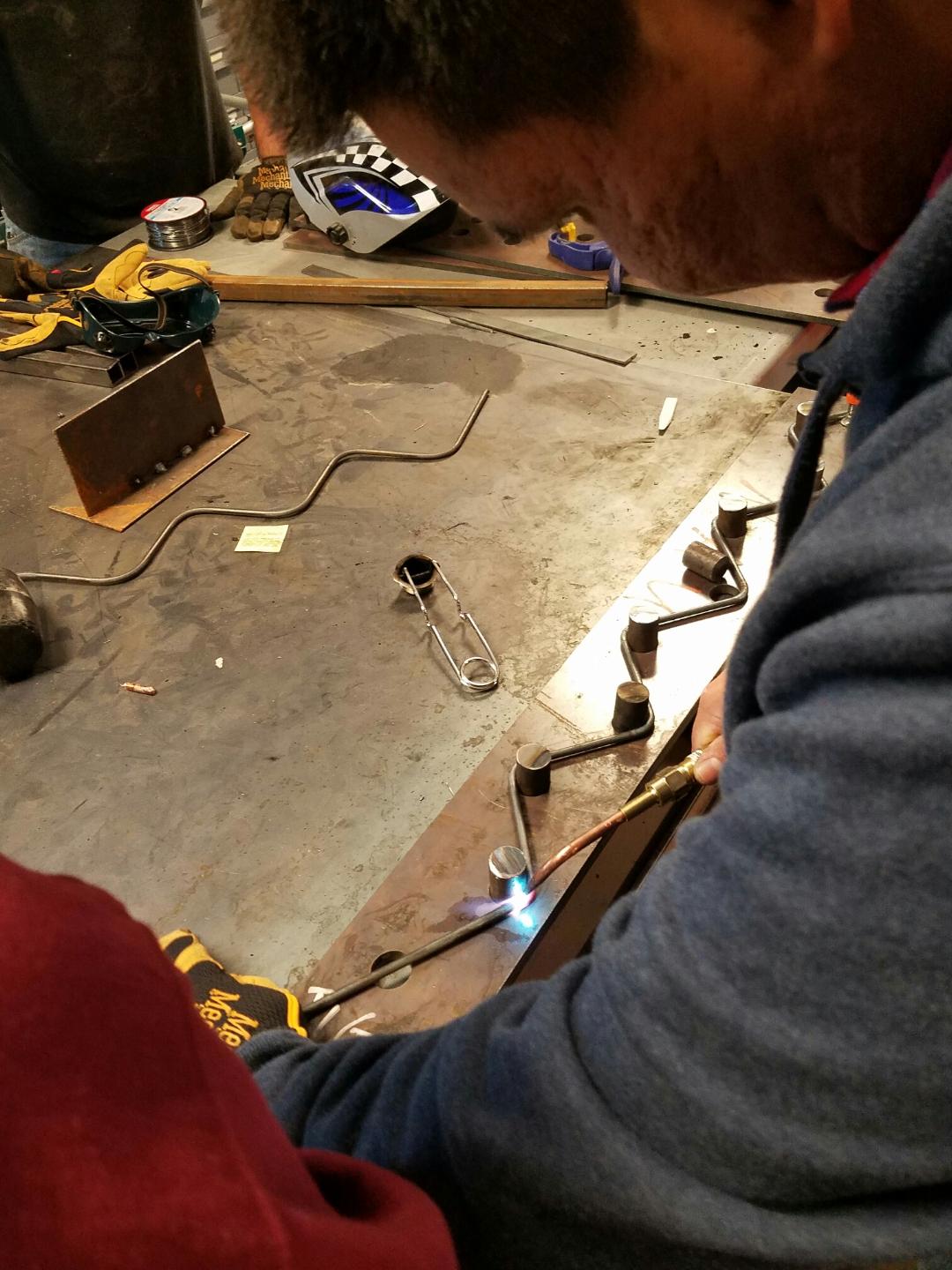 Figure 11. Completed Mini-Truss
Figure 10. Bending Rod in Jig
13 Hopper
Pacific Southwest Conference
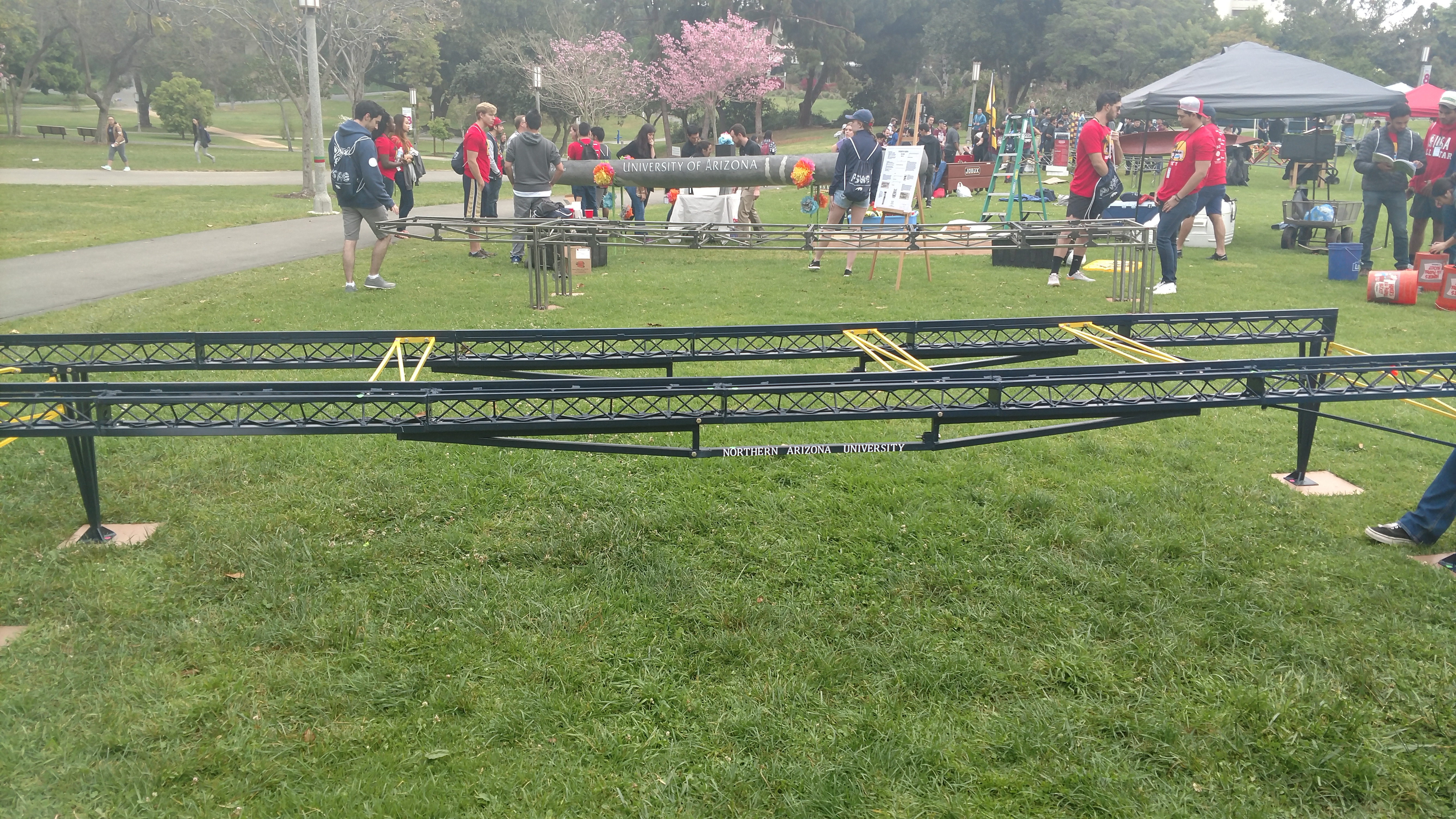 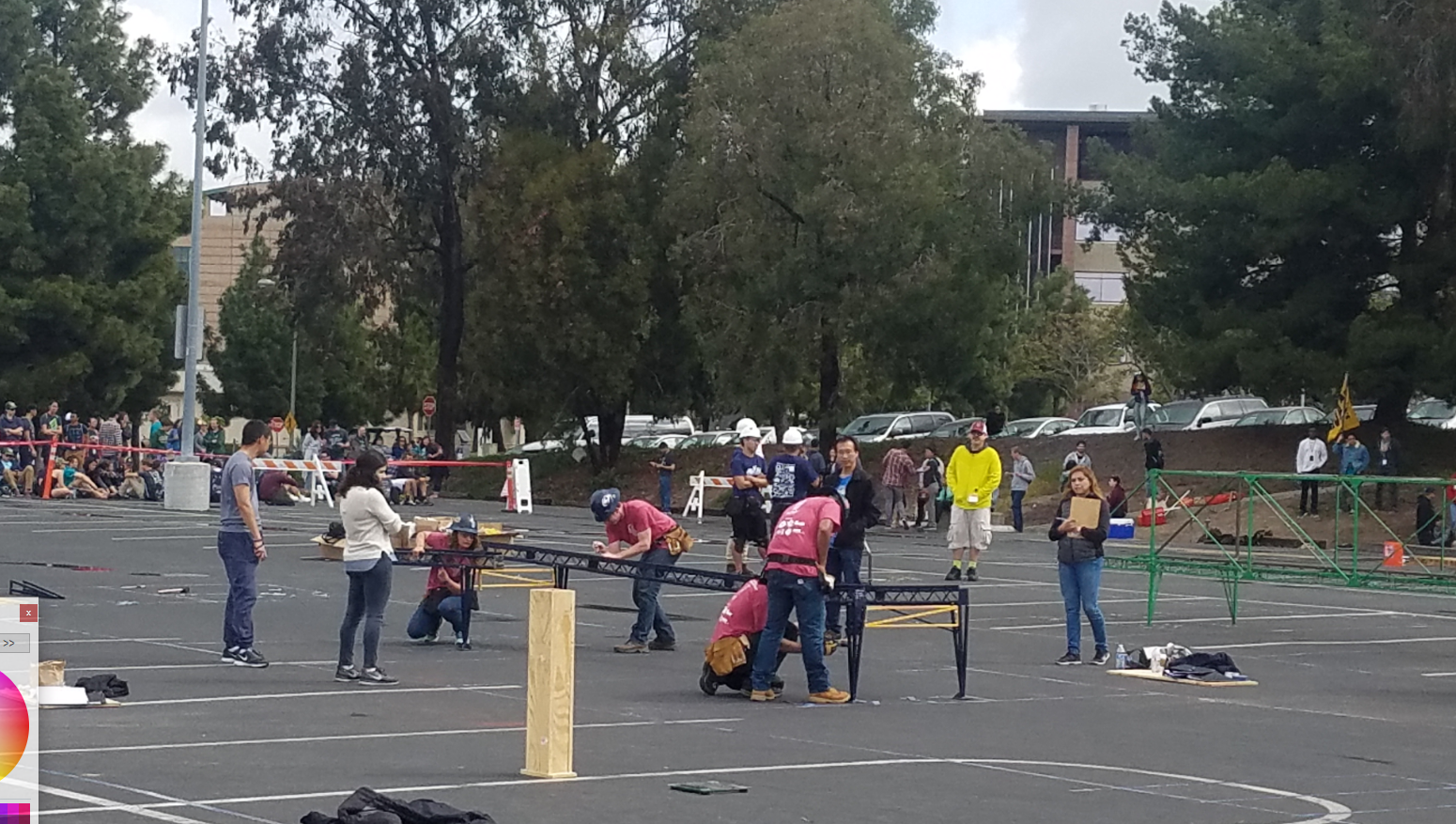 Figure 12. Display Day
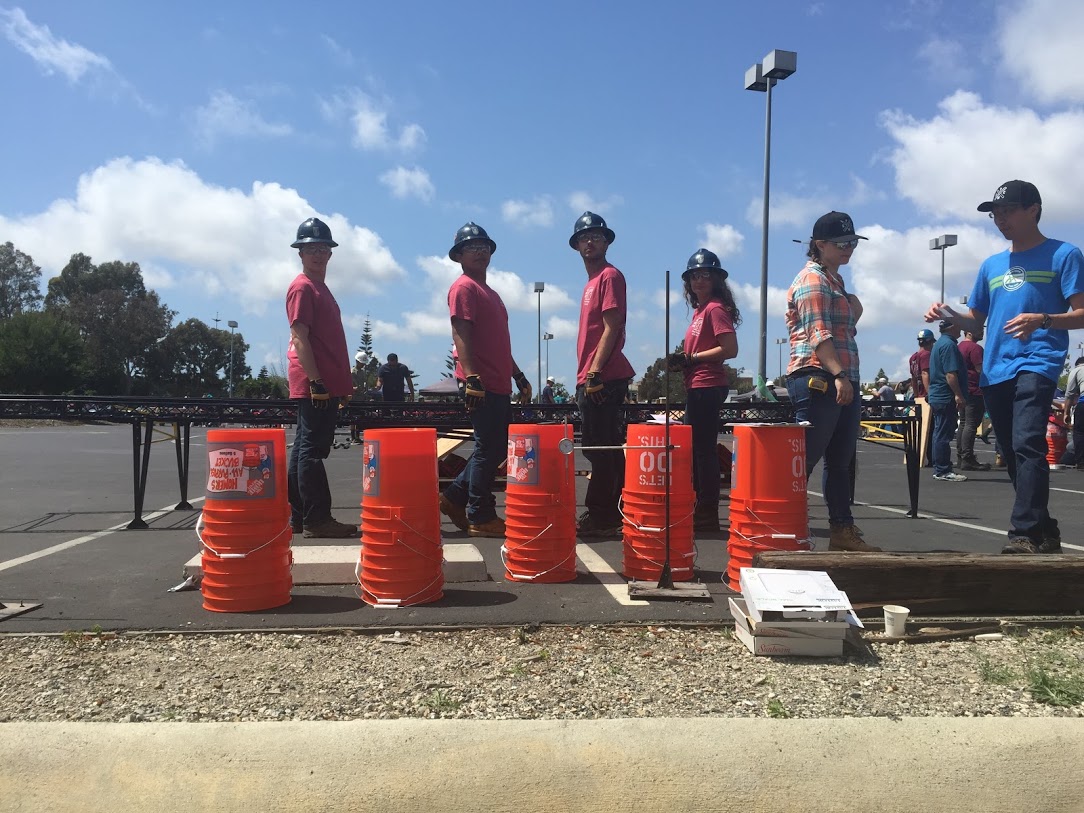 Figure 13. Timed Construction
Figure 14. Vertical and Lateral Load Test
14 Hopper
Pacific Southwest Conference
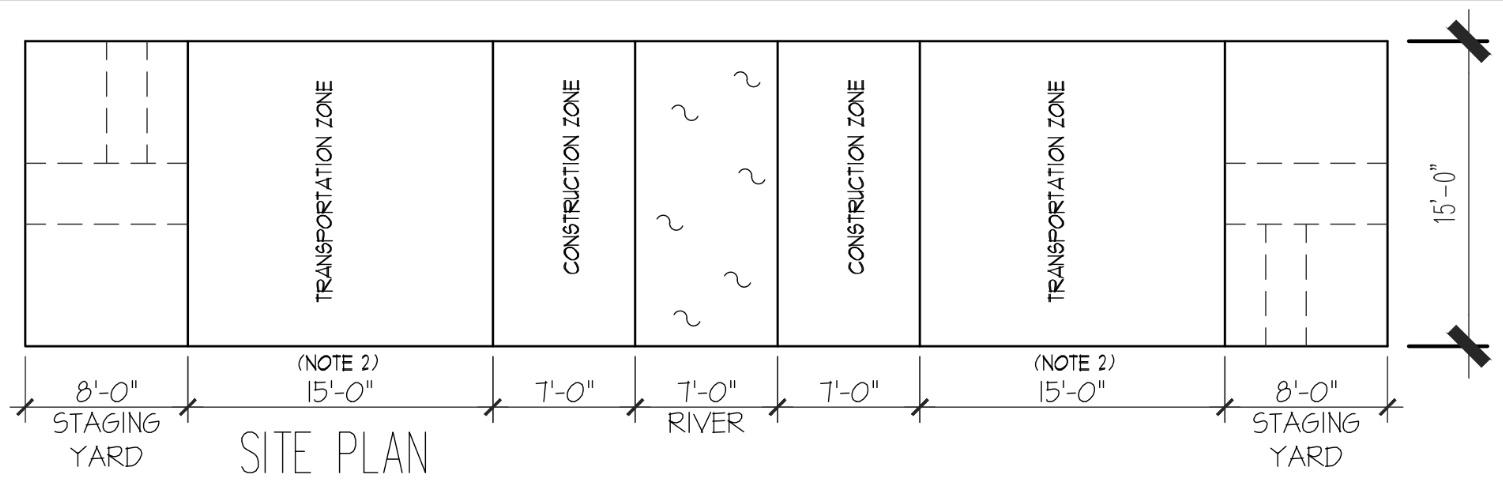 Figure 15. Timed Construction Layout [1]
15 Hopper
Pacific Southwest Conference
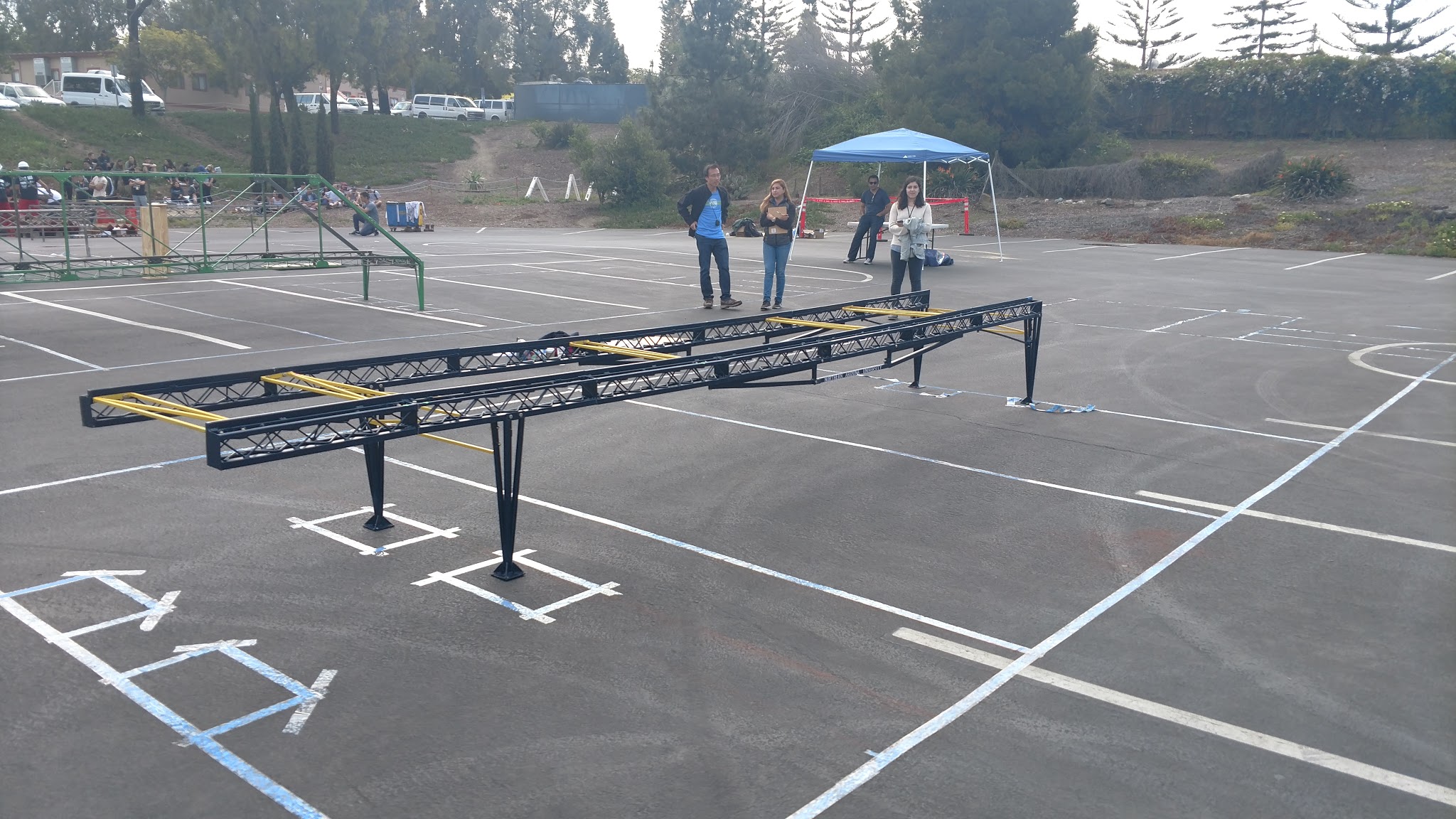 Figure 16. Completed Bridge After Construction
16 Hopper
Deflection Results
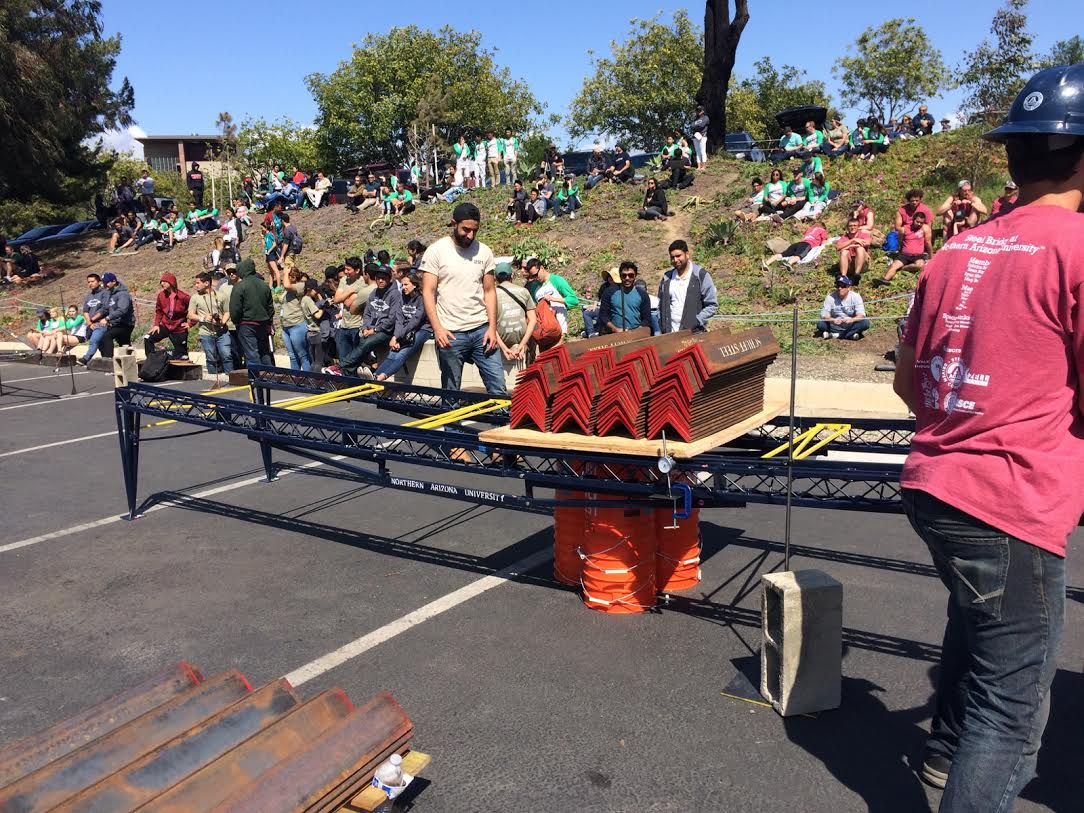 Figure 17. Bridge at Full Mid-Span Loading
Table 3. Deflections
17 Stevens
Conference Results
Construction Speed = 17:14 (4th place)
Weight = 243 lb (8th place)
Display = 3rd place
Aggregate Deflection = 4.41 inches (12th place)
Economy = $7,746,667 (6th place)
Efficiency = $16,840,000 (12th place)
Overall = $24,586,667 (9th place)
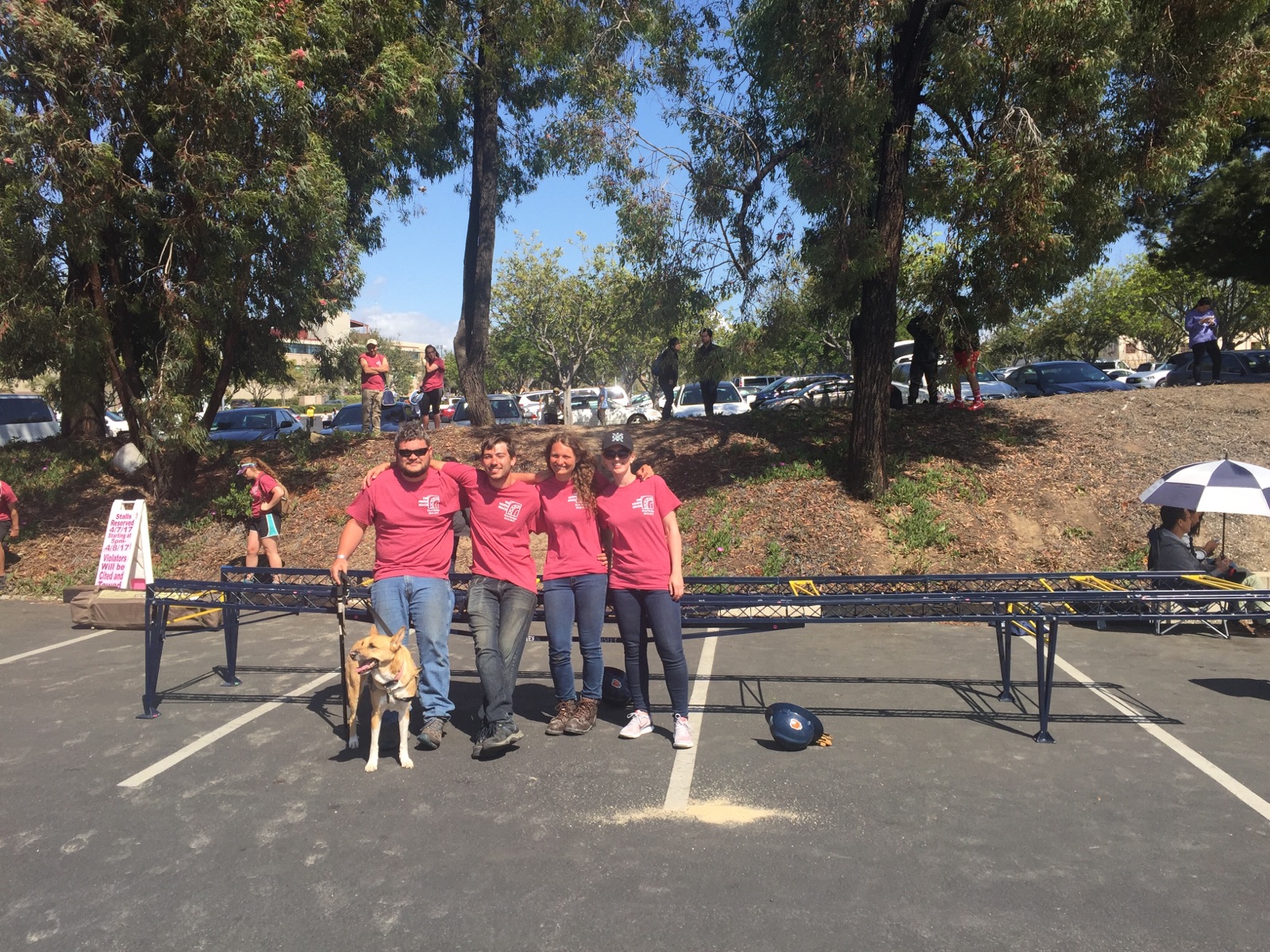 Figure 18. Bridge and Team After Loading
18 Stevens
Project Schedule
Original Gantt Chart
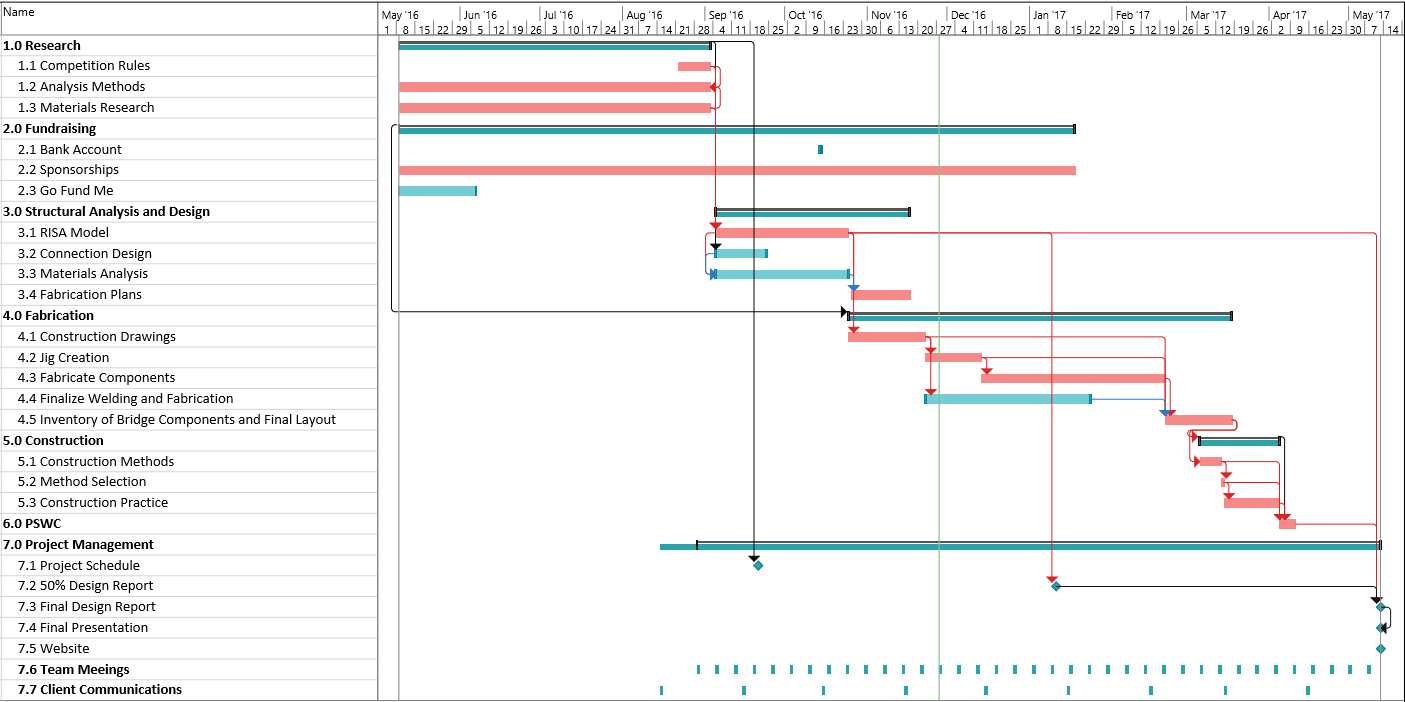 Figure 19. Original Gantt Chart
19 Stevens
Project Schedule
Final Gantt Chart
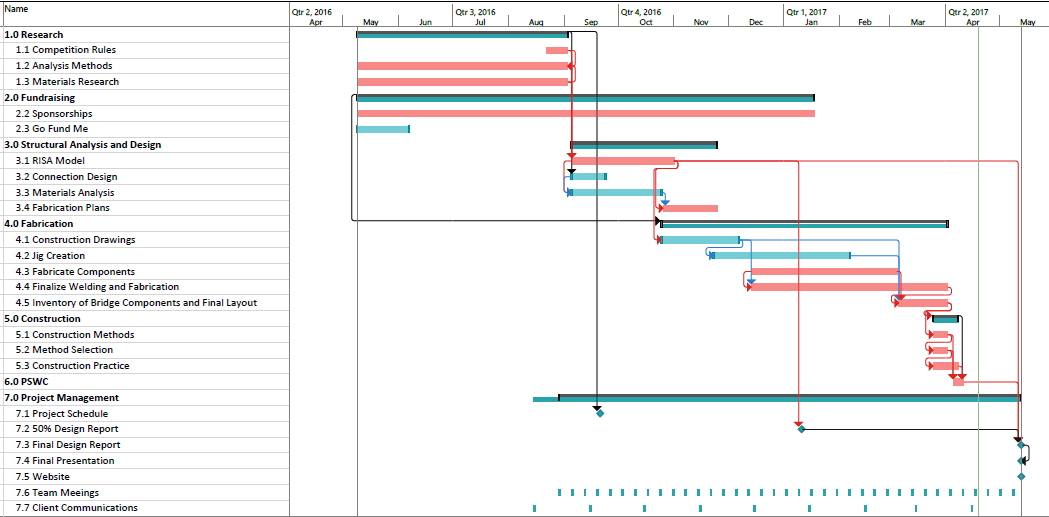 Figure 20. Final Gantt Chart
20 Stevens
Summary of Project Costs
Estimated Cost vs Actual Cost
Table 4. Cost of Services
$39,301 over estimated budget
1020 estimated hours
1734 actual hours
21 Stevens
Impacts / Takeaways
Impacts for future
Communication
Teamwork
Project Management
Takeaways
Equipment and Space Limitiations
TIG welder 
Welding indoors
Importance of connections
Pre-testing the bridge 
Find areas of concern
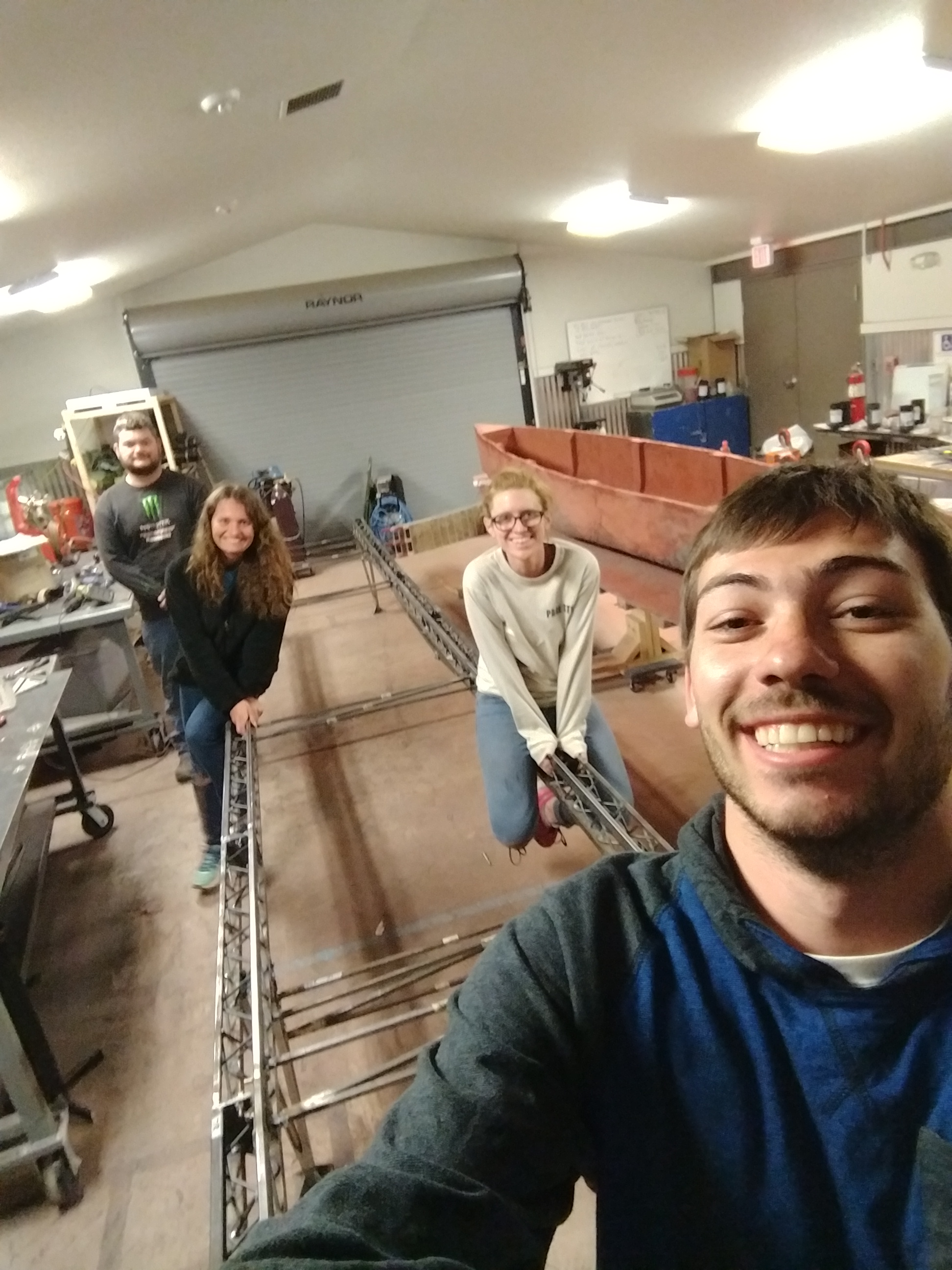 Figure 21. Bridge Selfie
22 Stevens
References
[1]   	"ASCE - AISC Student Steel Bridge Competitions", Aisc.org, 2016. [Online]. 	Available: http://www.aisc.org/content.aspx?id=780. 
[2]	Excel. Microsoft, 2017. 
[3]	RISA-3D. RISA Technologies, 2017.
[4]	Solidworks. Dassault Systemes, 2017. 
[5]	Project. Microsoft, 2017.
[6] 	American Institute of Steel Construction. Steel Construction Manual, 14th 	Ed., Fourth Printing
Supplemental Information – Scoring Equations
Structural Efficiency, Cs [1]
Cs
Cs
Construction Economy, Cc [1]
Cc
Overall Score = Structural Efficiency + Construction Economy